Классификация ЭВМ
СуперЭВМ 
Большие ЭВМ 
Средние ЭВМ 
Мини и микро ЭВМ 
Персональные компьютеры (ПК).
Другие классификации ЭВМ
по уровню специализации (универсальные, специализированные)
по типоразмерам (настольные, портативные, карманные)
по совместимости
по типу используемого процессора.
Архитектура ЭВМ
Свойства архитектуры и характеристики ЭВМ:

1) Универсальность 
2) Совместимость 
3) Развитие программного обеспечения 
4) Агрегатный принцип построения технических средств
5) Высокая технологичность 
6) Соответствие стандартам
Архитектура ЭВМ
Классическая архитектура (архитектура фон Неймана). Это однопроцессорный компьютер. 
Многопроцессорная архитектура. 
 Многомашинная вычислительная система. 
 Архитектура с параллельными процессорами.
Однопроцессорная архитектура
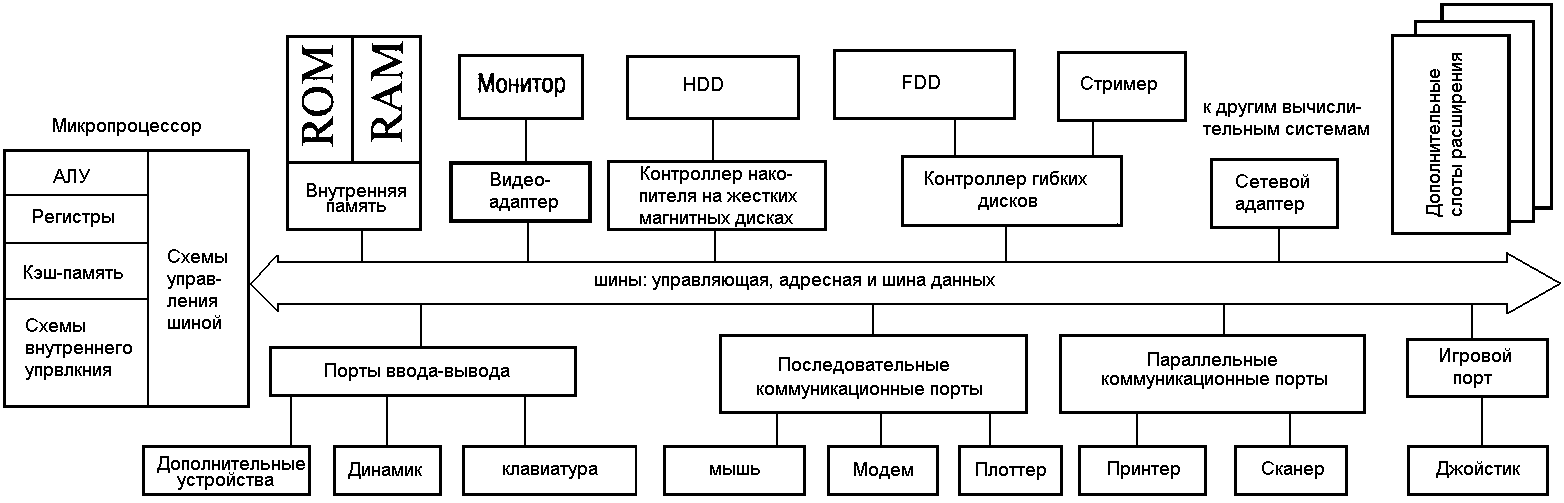 Многопроцессорная архитектура
Архитектура с параллельными процессорами
Системная шина
Системная шина – информационная магистраль, которая связывает друг с другом все устройства компьютера 
(группа токопроводящих кабелей
или линий на системной плате)
Системная шина
Основные электронные компоненты
- процессор
- микросхемы ОЗУ
- микросхемы кэш-памяти
- разъемы (слоты) для установки карт расширения
- микросхема ПЗУ
- разъемы для подключения накопителей
- набор микросхем чипсет (мосты северный и южный) для управления обменом данными между всеми компонентами компьютера.
Типы шин
Шина данных:
- по ней данные передаются между различными устройствами в любом направлении.
- разрядность шины данных определяется разрядностью процессора, т.е. количеством двоичных разрядов, которые могут обрабатываться и передаваться одновременно.

Шина адреса:
- каждое устройство или ячейка оперативной памяти имеет свой адрес.
- адрес передается по шине адреса, причем сигналы по ней передаются в одном направлении – от процессора к оперативной памяти и устройствам (однонаправленная шина).
- разрядность адресной шины определяет доступное адресное пространство, т.е. количество однобайтовых ячеек оперативной памяти, которые могут иметь уникальные адреса.

Шина управления:
- по ней передаются сигналы, определяющие характер обмена информацией по магистрали.
сигналы управления показывают какую операцию – считывание или запись информации из памяти – нужно производить, синхронизируют обмен информацией между устройствами и т.д.